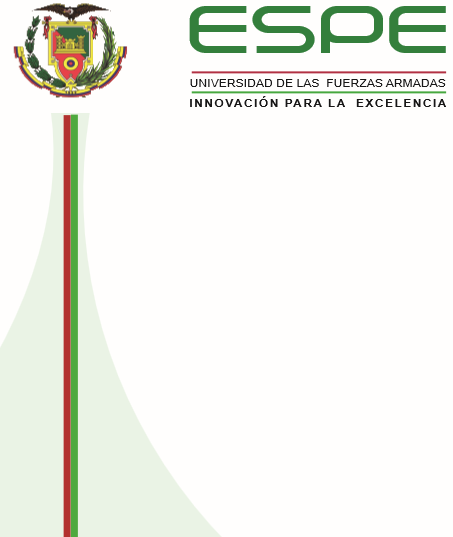 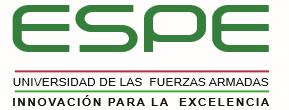 ING. COMERCIAL
DEPARTAMENTO DE CIENCIAS ADMINISTRATIVAS, ECONOMICAS Y DE COMERCIO










 HENRY FERNANDO MACAS PALACIOS
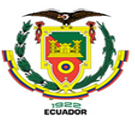 “ESTUDIO DE FACTIBILIDAD PARA LA APERTURA DE UNA AGENCIA DE LA COOPERATIVA DE AHORRO Y CRÉDITO “BASE DE TAURA” EN EL CANTÓN SALINAS, PROVINCIA DE SANTA ELENA”.
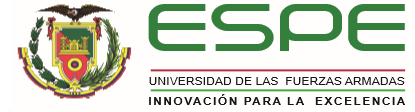 PLANTEAMIENTO DEL PROBLEMA“INSATISFACCIÓN DE LOS SOCIOS POR FALTA DE UNA AGENCIA EN EL CANTÓN SALINAS”.  CAUSA – EFECTO
OBJETIVO GENERAL
 


 
Desarrollar un Estudio de Factibilidad previo a la apertura de una Agencia de la Cooperativa de Ahorro y Crédito “Base de Taura” como una herramienta de evaluación capaz de responder a las necesidades reales de la economía del Cantón Salinas para lograr el bienestar de los socios y la satisfacción del cliente.
ESTUDIO DE MERCADO
TIPOS DE INVESTIGACIÓN
EXPLORATORIA
DESCRIPTIVA
MÉTODOS DE INVESTIGACIÓN
CUALITATIVO
CUANTITATIVO
DEDUCTIVO
INDUCTIVO
ANALÍTICO
ANALITICO SINTÉTICO
SEGMENTACION Demográfica  -  Geográfica   - Conductual
METODOLOGÍA DE LA INVESTIGACIÓN
ANÁLISIS DE RESULTADOS
RECOLECCION
TRATAMIENTO
FUENTES DE INFORMACIONPRIMARIAS: Observación Directa, Entrevista, Encuesta.
SECUNDARIAS: Revisiones Bibliográficas.
POBLACIÓN             MERCADO METASegún Segmentación como Mercado Meta se ha considerado a la Población Económicamente Activa (PEA) de 18 años en adelante.
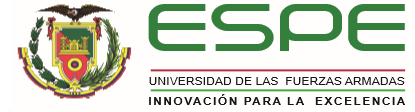 Tasa de Crecimiento Poblacional Cantón Salinas: 4,92%
Crecimiento de la PEA del Cantón Salinas 18 años o más.
DETERMINACIÓN DE LA MUESTRA
APLICACIÓN DE ENCUESTA
Análisis de Resultados:
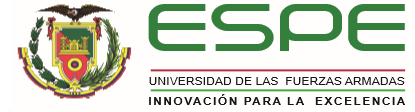 Un 91,4% respondió que cree en el Sistema Financiero Nacional.
El 30,94% pertenece únicamente a un Banco, el 32,74 % de la población encuestada pertenece a un Banco y a una Cooperativa de Ahorro y Crédito, esta Cooperativa es “Ángel Flores el y 36,32% no pertenecen a ninguna entidad financiera en Salinas
Los principales servicios financieros utilizados son  Ahorros y Préstamos y representan el 91,5% del total de la muestra encuestada
Tiempo promedio de respuesta de una institución financiera en Salinas es de 1 y 3 días
El 63,7% de los ciudadanos en el Cantón Salinas han acudido a Prestamistas, el 27,80% a Casas de empeño, un 4,04% a Cooperativas Familiares y tan solo un 1,79% no se ha endeudado en ninguna de estas entidades no financieras.
El 97,3% de las personas encuestadas desearían qué existiera una Agencia de la Cooperativa “Base de Taura ” y se afiliarían a ella para aumentar así la oferta de servicios financieros en el Cantón Salinas.
De las personas que se afiliarían A Taura un 41,01% ahorrarían al mes <$25, un 48,39% entre $25y 50 y un 10,6% > $50.
El 87,4% ha solicitado un préstamo de $ 500 a $ 1000 en promedio.
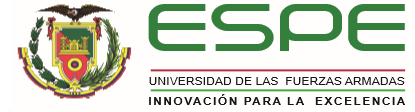 [Speaker Notes: 4%]
ANÁLISIS DE LA DEMANDA
Proyección de la Demanda
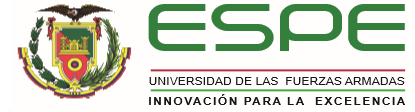 ANÁLISIS DE LA OFERTA
Proyección de la Oferta
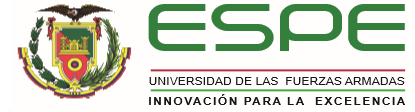 DEMANDA INSATISFECHA
Proyección de la Demanda Insatisfecha
DEMANDA 
PROYECTADA
OFERTA PROYECTADA
DEMANDA INSATISFECHA
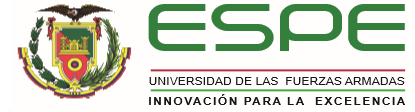 ESTUDIO TÉCNICO
SALINAS
MACROLOCALIZACIÓN
MICROLOCALIZACIÓN
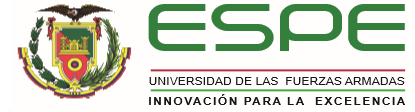 LOCALIZACIÓN ÓPTIMAMatriz Cualitativa por puntos de Nassir Sapag
TAMAÑO DEL PROYECTO
La cooperativa considera captar en el año 2014 el 15% de su demanda insatisfecha, es decir; 1253 personas del Cantón Salinas
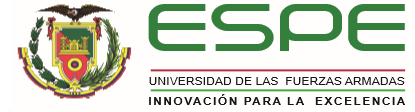 PROYECCION TAMAÑO ÓPTIMO
Se considera que la Cooperativa puede  satisfacer sus necesidades financieras a esta cantidad de afiliados al final del año 2014, sobretodo en servicios crediticios.
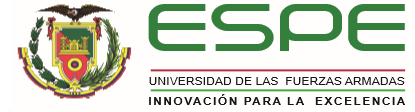 INGENIERIA DEL SERVICIO
Los principales servicios que la Cooperativa “Base de Taura” brindará son:

Ahorros: 
Cuentas Varias: Familiares del socio, Cuenta Creciente Taura.




Préstamos:
Ordinario, Emergencia, Estudiantil.
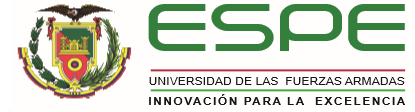 PROCESO DEL SERVICIO
La Cooperativa será un Intermediador Financiero de acuerdo a su capacidad de prestación de los diferentes servicios
Entrega de Servicios de calidad que cubran todas las necesidades y expectativas de los socios de la Cooperativa “Base de Taura” .
Captación de dinero de los socios:
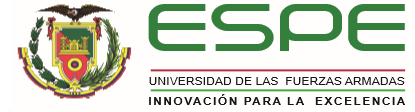 ESTUDIO ORGANIZACIONAL
Según al Sector Económico al que pertenece: Sector Terciario 
Según su Forma Jurídica: Taura es una sociedad cooperativa
Institución Financiera de Primer Piso    


Marco Legal

  Inicialmente Aprobada por el Ministerio de Bienestar Social mediante Acuerdo
 Ministerial 563 en 1989.

 En la actualidad se rige por la Ley Orgánica de Economía Popular y Solidaria y por la 
Superintendencia de Economía Popular y Solidaria.
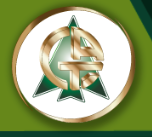 Esta ley dicta normas específicas sobre calificación de activos de riesgo, prevención de lavado de activos, requisitos para representantes a la Asamblea General y otros aspectos propios de la naturaleza funcional y operativa de las Cooperativas de Ahorro y Crédito a nivel nacional.
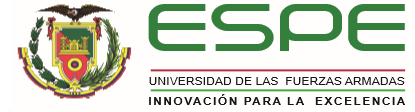 BASE FILOSÓFICA DE LA COOPERATIVA
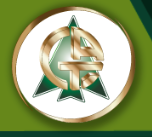 VISION
MISION
PROPUESTA ESTRATÉGICA
OBJETIVOS ESTRATÉGICOS
Expansión
CRECIMIENTO
ESTRATEGIAS EMPRESARIALES
Diversificación
RENTABILIDAD
DESARROLLO
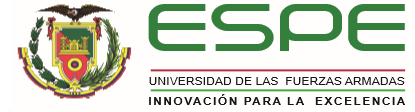 ORGANIGRAMA FUNCIONAL
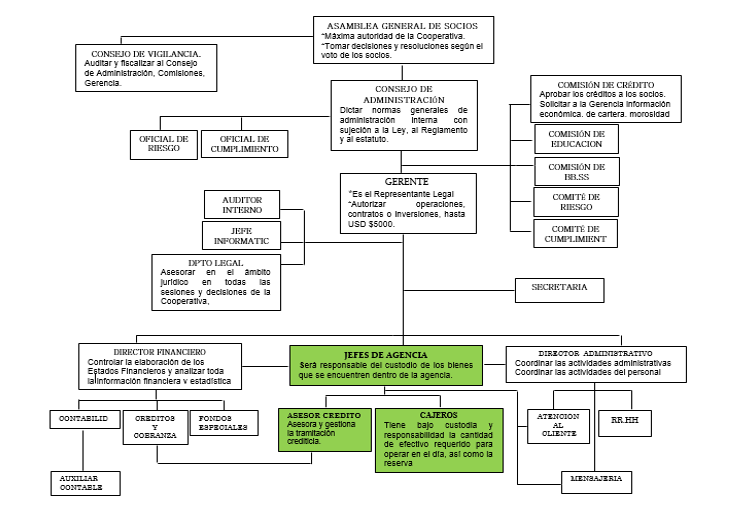 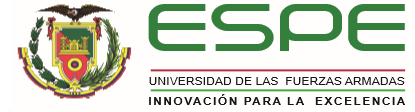 ESTUDIO FINANCIERO
INVERSION INICIAL
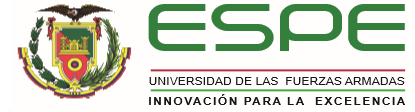 AMORTIZACIONES
DEPRECIACIONES
Según el SRI, los valores para depreciar son los siguientes:

Maquinaria y Equipos: 10% anual; Vida útil 10 años.
Muebles y enseres: 10% anual; Vida útil 10 años.
Equipo de cómputo: 33% anual; Vida útil 3 años
La amortización de inversiones en general, se hará en un plazo de cinco años, a razón del veinte por ciento (20%) anual” LORTI.
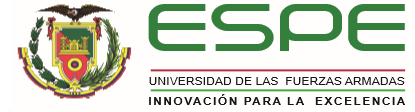 ESTRUCTURA DE FINANCIAMIENTO
La Cooperativa de Ahorro y Crédito “Base de Taura” financiará la inversión inicial de la creación de una agencia en el Cantón Salinas solo con Recursos Propios, es decir; no se solicitará ningún tipo de crédito a otra Institución Financiera, se necesitará Capital para tres requerimientos básicos: Instalar la Agencia para abrir las puertas a los usuarios, Capital para cubrir gasto corriente y Capital para otorgar Créditos.
INGRESOS Y EGRESOS DEL PROYECTO
PROYECCIÓN SOCIOS
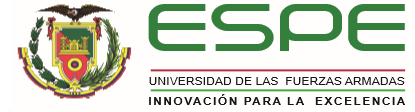 Captaciones en Depósitos de Ahorros y en Certificados de Aportaciones
Ahorro Mensual promedio según Estudio de Mercado:
INGRESOS: POR CAPTACIONES
41,04%
Menos de $25
509 personas x $ 20 =   $  10.180


   600 x $ 30 =                 $  18.000


   131 x $ 60 =                 $    7.860
                      $36.058 mes
48,39%
Entre $25 y $50
1240
10,60%
Más de $50
TIEMPO PROMEDIO DE AHORRO AL AÑO: 6 MESES
$ 36.058 x 6 = $ 216.348
AHORRO PROMEDIO ANUAL AÑO 2014 POR PERSONA:    $ 174
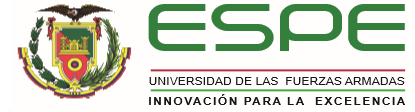 Proyección de ingresos por Captaciones
COSTO POR CAPTACIONES.
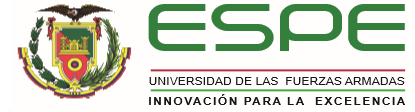 En el Cantón Salinas según encuesta realizada en  el Estudio de Mercado el 91,5% de personas respondió que uno de los principales servicios que han adquirido en una entidad financiera es el Préstamo. 
   (1240 x 91,5%) = 1135 personas
INGRESOS SEGÚN COLOCACIONES
POLITICA DE COLOCACIONES
               3X1
CRÉDITO PROMEDIO POR SOCIO
$ 522
AHORRO PROMEDIO ANUAL POR SOCIO
$ 174
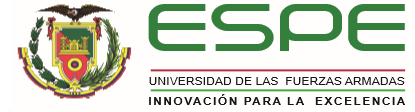 Cartera de créditos e Interés anual recibido por Colocaciones.
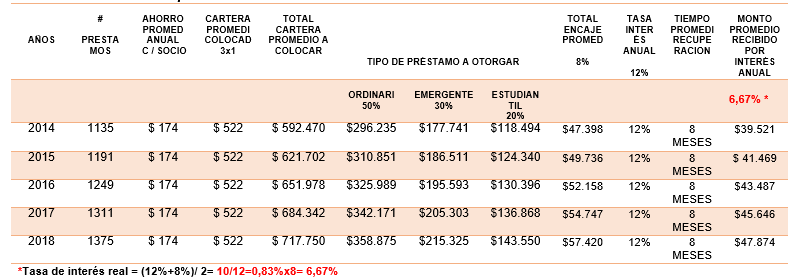 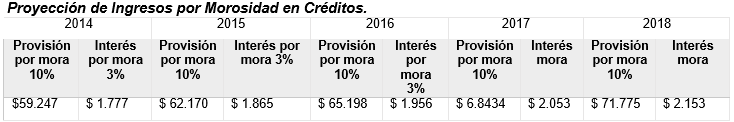 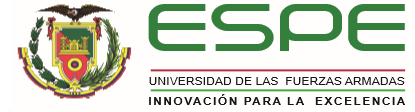 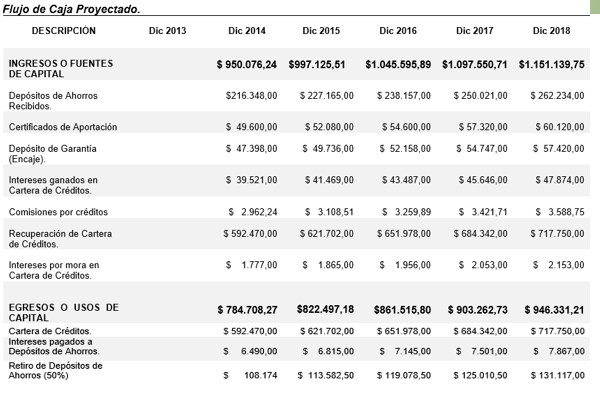 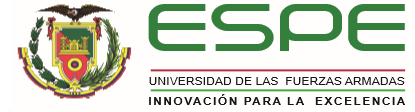 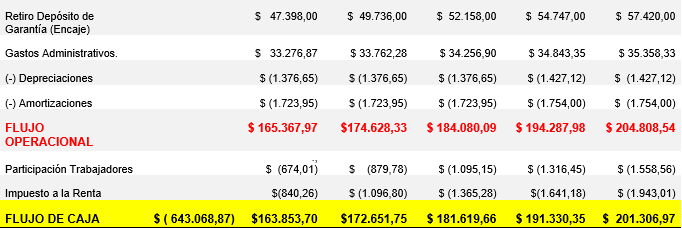 EVALUACIÓN FINANCIERA
1) Valor Actual Neto (VAN)
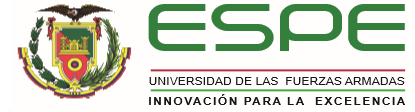 Primero se debe determinar la tasa de rendimiento requerida o también conocida como Tasa Mínima Aceptable de Rendimiento (TMAR)
TMAR = Tasa de inflación + Premio al Riesgo.TMAR = Tasa de Inflación + Riesgo país.TMAR =  3,20%   +   5,31%TMAR = 8,51%
VAN= 68.544,32     Criterio de Aceptación: El VAN > 0; se debe aceptar el proyecto.
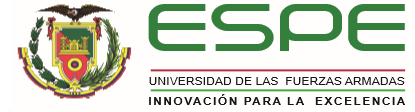 2) Tasa Interna de Retorno (TIR)
Mediante Método Interpolación: Valores Presentes de Tasas de descuento 12% y 13%.
                                     TIR = 12,365%                12,4%
Criterio de Aceptación.- Si la Tasa Interna de Rendimiento es mayor  que TMAR el proyecto de inversión se aprueba, caso contrario se rechaza. En este caso TIR> TMAR.12,4% > 8,51%. La TIR iguala la Inversión Inicial
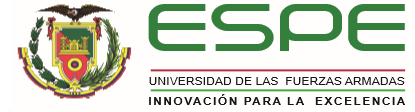 3) Tiempo de Recuperación
La columna de Ingresos acumulativos  muestra que en el año 3 no se rebasa el gasto inicial, este año será la base de la recuperación de la inversión del proyecto.
($ 643.068,87 -  518.125,11) / 181.619,66  =  0,7
Tiempo de Recuperación establecido es de 3,7 años = 4 años.
Criterio de Aceptación.-  El horizonte económico de este proyecto de inversión es de 5 años, según este criterio, el proyecto es conveniente porque el período de recuperación de 4 años es menor que el horizonte económico de la inversión. Se debería aceptar el proyecto de inversión.
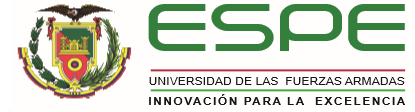 4) Análisis Costo - Beneficio
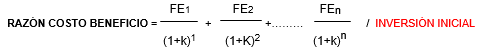 Razón Costo Beneficio = 1,11   

Criterio de Aceptación: Si es > 1 el Beneficio es mayor que el Costo. Se debería aceptar la ejecución del proyecto. Por cada dólar que se invierta se obtendrá  $0,11 de beneficio
5) Análisis de Sensibilidad

1.- 10% de disminución de los ahorros en depósitos recibidos, y

2.- 10% de reducción en los Gastos Administrativos.
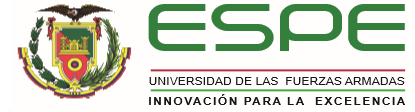 Nuevos Flujos de Efectivo:
PRIMER ESCENARIO
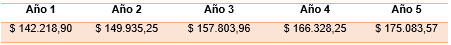 VAN = $ 24.758,97
TIR =  7,075%
Análisis de Resultados: Con una disminución del 10% en los depósitos de ahorros recibidos el VAN se reduce pero el proyecto aún es viable. La TIR muestra que está por debajo de la Tasa mínima requerida para los inversionistas. El proyecto se convierte en sensible ante una reducción de los ingresos.
Nuevos Flujos de Efectivo:
SEGUNDO ESCENARIO
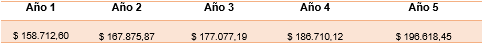 VAN = $ 49.745,66
TIR = 11,32%
Análisis de Resultados.- Con un incremento del 20% en los gastos administrativos el VAN se reduce, a pesar de esto el VAN sigue siendo mayor a cero.
La TIR sufre una reducción pero está sobre la TMAR. La inversión sigue siendo viable.
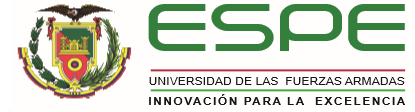 CONCLUSIONES
La tasa de crecimiento de la PEA del Cantón Salinas indica que su producción económica es apta para generar inversión. Es un cantón con potencial de crecimiento.
Aproximadamente el 63,60% de la PEA es parte del sistema financiero local, la competencia directa es: Banco Rumiñahui, Pichincha, Pacífico, Guayaquil, Produbanco y la Cooperativa cerrada Ángel Flores No existe una Cooperativa de Ahorro y Crédito en el Cantón Salinas.
El nivel de demanda insatisfecha cubre las expectativas del estudio de factibilidad, se  demuestra que la oferta actual no cubre adecuadamente al mercado.
El tamaño del proyecto busca cubrir de manera real una parte de la demanda insatisfecha. 
Los Estados Financieros del Proyecto permitieron determinar una utilidad y flujos positivos desde el primer año de operaciones. 

El estudio de factibilidad básicamente la Evaluación Financiera permitió concluir en forma general que se cumplen tanto los objetivos como las hipótesis; la Hipótesis General se cumple puesto que el invertir en la creación de una sucursal de la Cooperativa de Ahorro y Crédito “Base de Taura” si permitirá a más población acceder a servicios crediticios; sobre todo a la población de bajos ingresos ya que la cultura del ahorro incrementará.
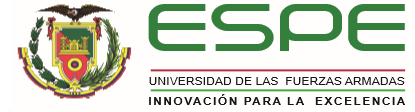 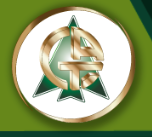 RECOMENDACIONES
Aceptar la inversión en el Cantón Salinas, puesto que el estudio completo de factibilidad garantiza la rentabilidad de la inversión y es muy probable que con estudios similares se puedan crear  agencias a  nivel nacional.
Realizar una continua investigación de mercado para analizar a la competencia, así la como la demanda actual y potencial.
Captar mayor cantidad de socios a través de la reducción del valor en Certificados de Aportación, en la actualidad este monto es muy alto y la Cooperativa debe ser competitiva para ganar mayor cuota en el mercado financiero de Salinas.
 Aplicar a corto y mediano plazo las estrategias para el cumplimiento de objetivos.
Revisar continuamente el Organigrama Estructural, ya que el crecimiento de la Cooperativa obligará a incrementar puestos, relaciones entre cadenas de mando y así identificar claramente las funciones del personal.
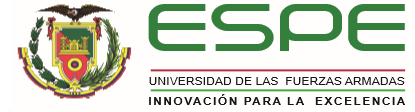